The 7th Workshop on nuclear mass table with DRHBc theory
Jul 1 - 4, 2024, Gangneung, Korea
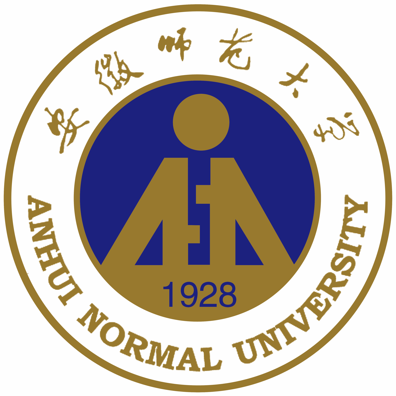 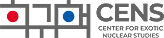 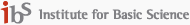 Progress Report for nuclear regions with (G5) 51 ≤ Z ≤ 59     & (G13) 124 ≤ Z ≤ 126
Cong Pan (潘琮)
School of Physics and Electronic Information, Anhui Normal University, China
Center for Exotic Nuclear Studies, Institute for Basic Science, South Korea
Collaborators:  Xiao-Hua Fan (范小华), Southwest University	         Lang Liu (刘朗), Jiangnan University
2024/7/2
7th DRHBc Workshop
1
Outline
Introduction

 Progress in 51 ≤ Z ≤ 60 (G5)

 Progress in 124 ≤ Z ≤ 126 (G13)

 Summary
2024/7/2
7th DRHBc Workshop
2
Introduction
Nuclear mass is one of the most important quantities in nuclear physics and nuclear astrophysics. 


The masses of most nuclei will still rely on theoretical predictions in the foreseeable future. 


Deformed relativistic Hartree-Bogoliubov theory in continuum (DRHBc) can provide a proper description for both stable and exotic nuclei.


The DRHBc mass table for even-Z nuclei has been finished.
Lunney, Pearson, and Thibault, RMP 75, 1021 (2003)
Meng (Ed.), Relativistic Density Functional for Nuclear Structure (2016)
Thoennessen, Discovery of Nuclides [https://people.nscl.msu.edu/~thoennes/isotopes/]
Wang, et al., CPC 45, 030003 (2021)
Zhou, et al., PRC 82, 011301 (2010)
Li, et al., PRC 85, 024312 (2012)
DRHBc Mass Table Collaboration, ADNDT 144, 101488 (2022)
DRHBc Mass Table Collaboration, ADNDT 158, 101661 (2024)
See P. Guo’s talk
2024/7/2
7th DRHBc Workshop
3
Nuclear regions: G5 and G13
G13:  Z = 125,126 (AHNU)
          Z = 124 (JNU)
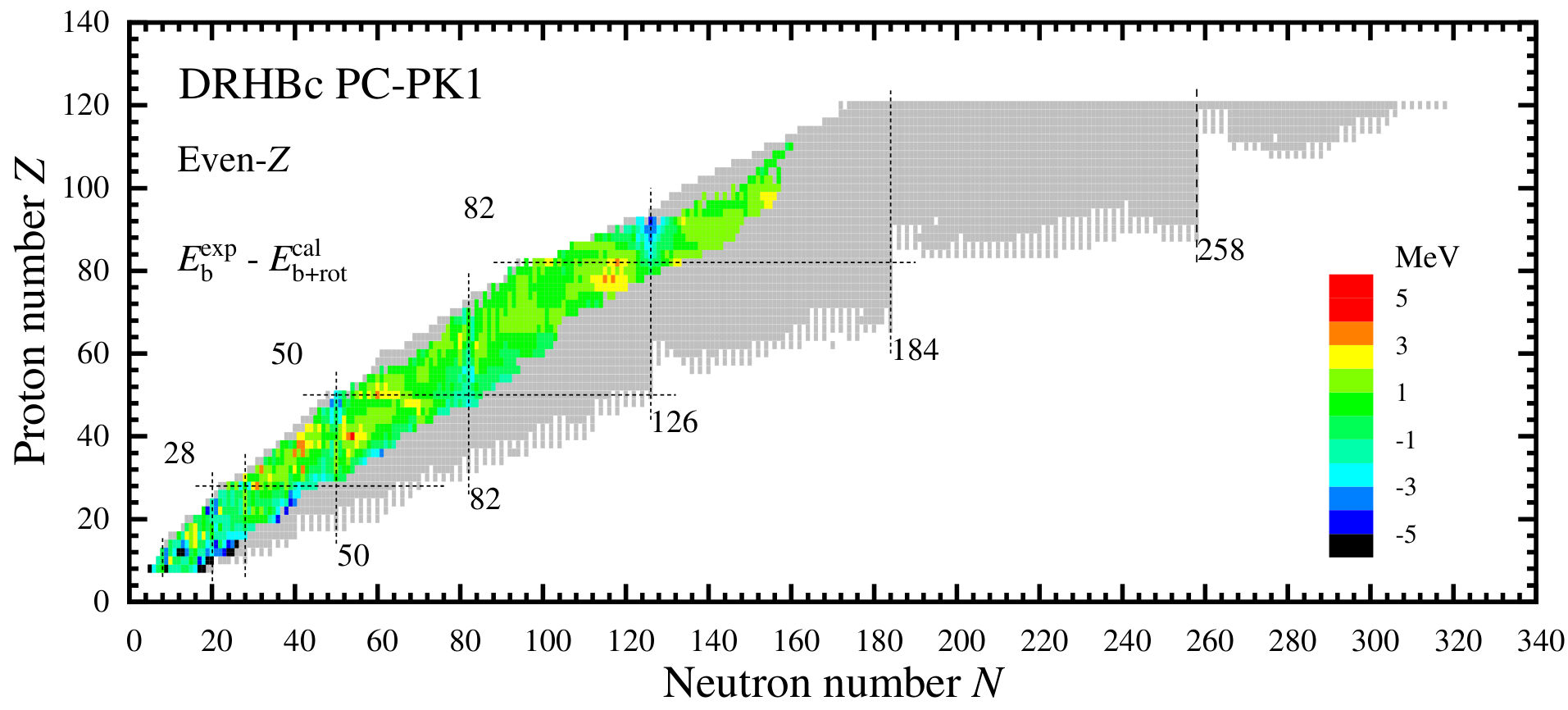 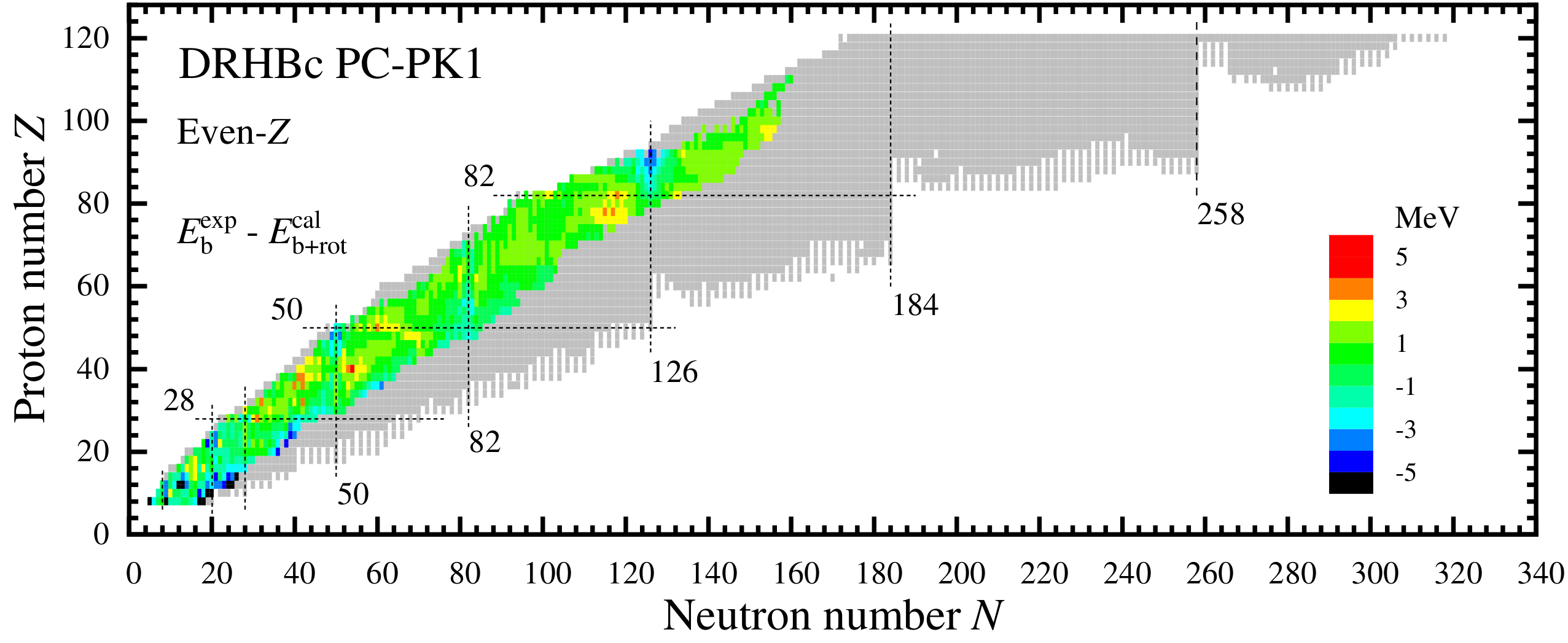 G5:  Z = 51,53,55,59 (AHNU)
        Z = 57 (SWU)
DRHBc Mass Table Collaboration, ADNDT 158, 101661 (2024)
2024/7/2
7th DRHBc Workshop
4
Outline
Introduction

 Progress in 51 ≤ Z ≤ 60 (G5)
Numerical details
Nuclear landscape
Potential energy curves

 Progress in 124 ≤ Z ≤ 126 (G13)

 Summary
Collaborators:  Xiao-Hua Fan (SWU)
2024/7/2
7th DRHBc Workshop
5
Numerical details
Nuclides:    	51Sb, 53I, 55Cs, 57La, 59Pr isotopes
Version:     Code_DRHBc_202405
Box size:     Rbox = 20 fm
Mesh size:     Δr = 0.1 fm
Energy cutoff:    Ecut = 300 MeV
Angular momentum cutoff:    Jmax = 23/2 ћ
Legendre expansion order:     λmax = 6
Relativistic density functional:      PC-PK1
Pairing strength:      -325 MeV fm3
Blocking treatment:   Automatic blocking procedure
DRHBc Mass Table Collaboration, PRC 102, 024314 (2020)
DRHBc Mass Table Collaboration, PRC 106, 014316 (2022)
2024/7/2
7th DRHBc Workshop
6
Progress for odd-Z nuclei with 51 ≤ Z ≤ 60
In the 6th DRHBc workshop, the preliminary unconstrained results for the odd-Z nuclei with 51 ≤ Z ≤ 60 have been presented. 
90% of the unconstrained calculations reached convergence. 

In order to confirm the ground states, I calculated the potential energy curves (PECs) for the even-N isotopes with ΔN = 8. The constrained deformations are βcst = -0.40, -0.35, -0.30, … 0.50. 








In constrained calculations, 96% reached convergence.
2024/7/2
7th DRHBc Workshop
7
Nuclear landscape in 51 ≤ Z ≤ 60
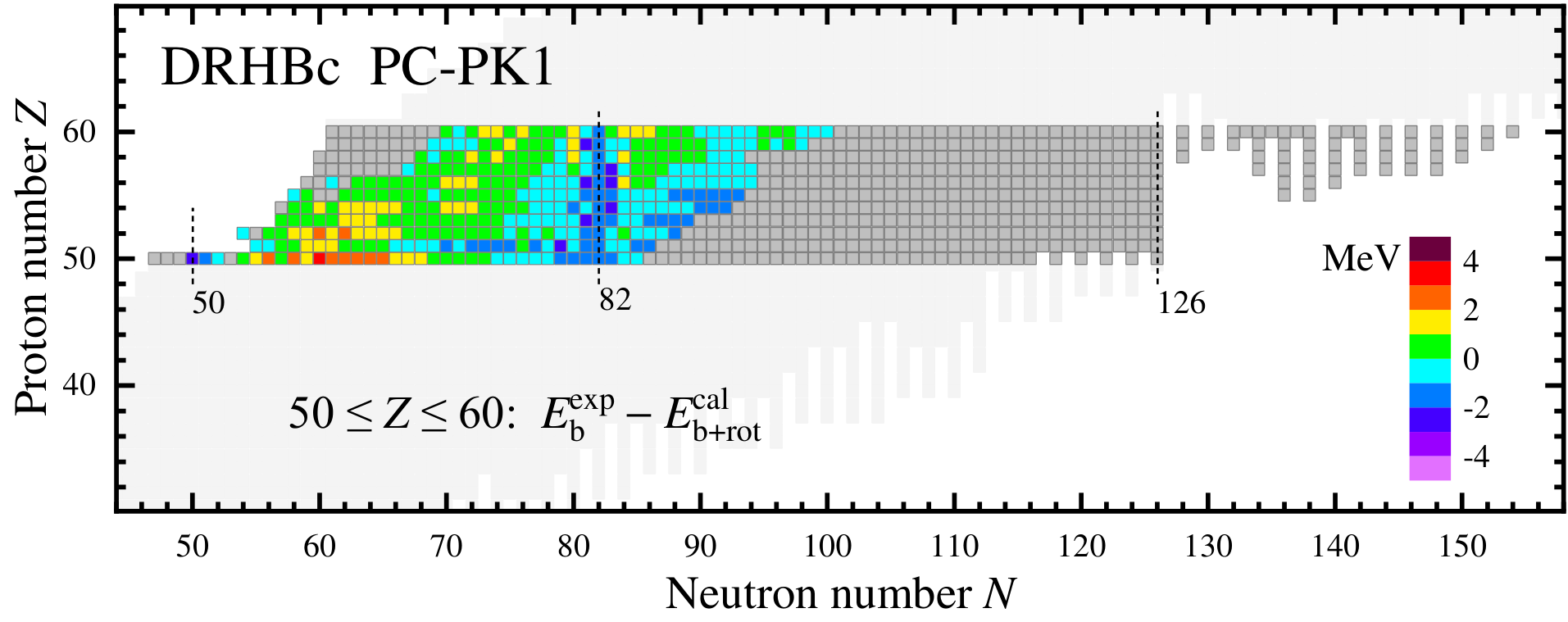 Exp: AME2020 
[Wang, et al., CPC 45, 030003 (2021)]
Exp: AME2020
196 (odd-even) + 171 (odd-odd) = 367 nuclei are bound in DRHBc, which is larger than the number 339 in RCHB. 

The rms deviation of binding energy from data is 0.89 MeV, showing significant improvement from 6.12 MeV in RCHB.
2024/7/2
7th DRHBc Workshop
8
Nuclear landscape in 51 ≤ Z ≤ 60
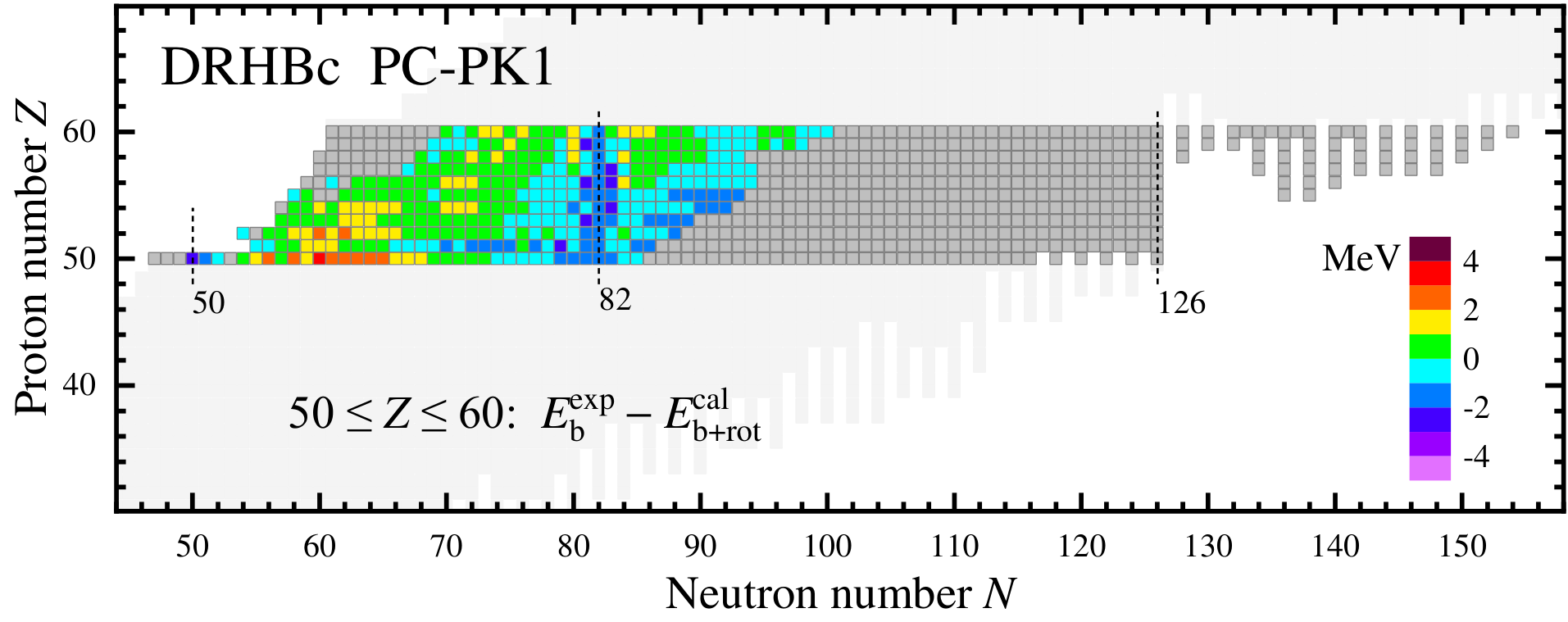 Exp: AME2020
Exp: AME2020
The proton drip line of Z = 51 is less extended than those of Z = 50, 52.
Near the neutron drip line, a zigzag pattern appears. 
In the “peninsula” beyond N = 126, no odd-odd nucleus exists. 
—— Influence of the odd-even effects.
2024/7/2
7th DRHBc Workshop
9
Quadrupole deformation β2
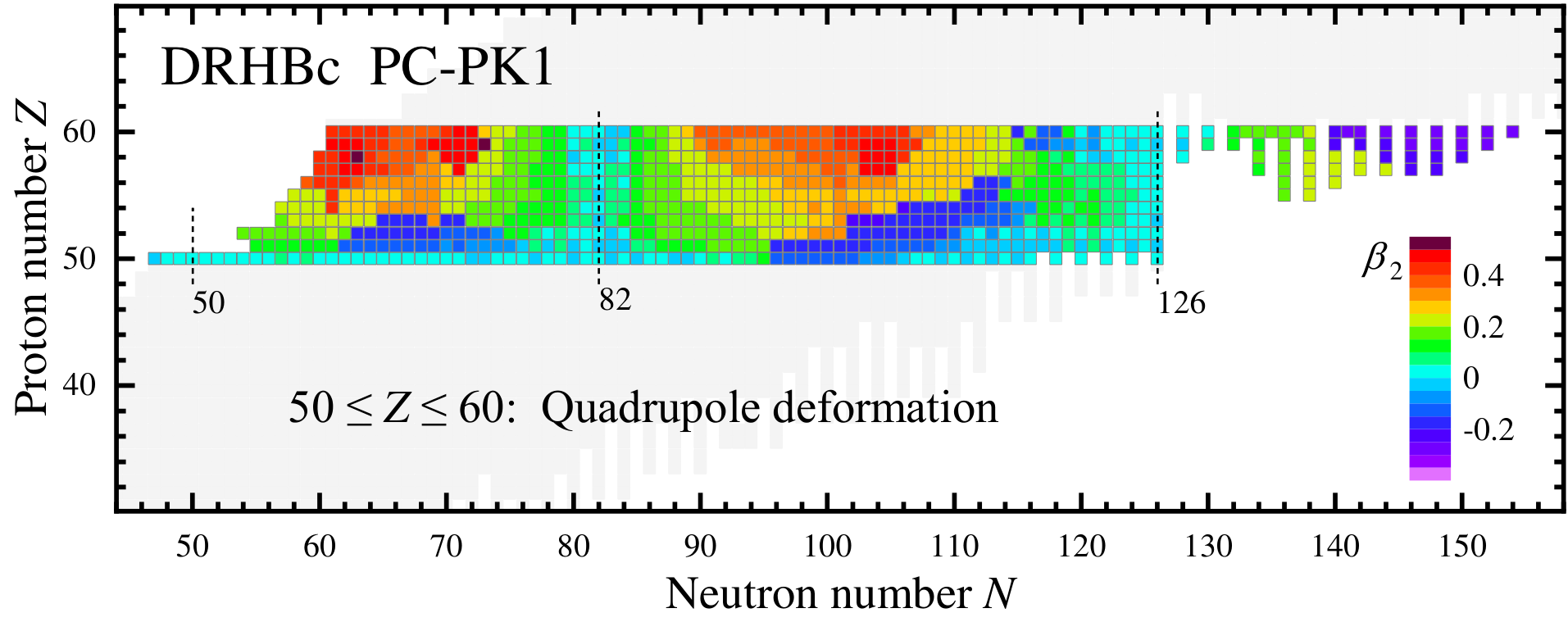 The evolution of deformation is almost smooth.An odd-Z nucleus has similar shape with neighboring even-Z ones. 

Potential energy curves (PECs) for odd-Z nuclei are constructed to confirm the results.
2024/7/2
7th DRHBc Workshop
10
PECs for 51Sb (Antimony)
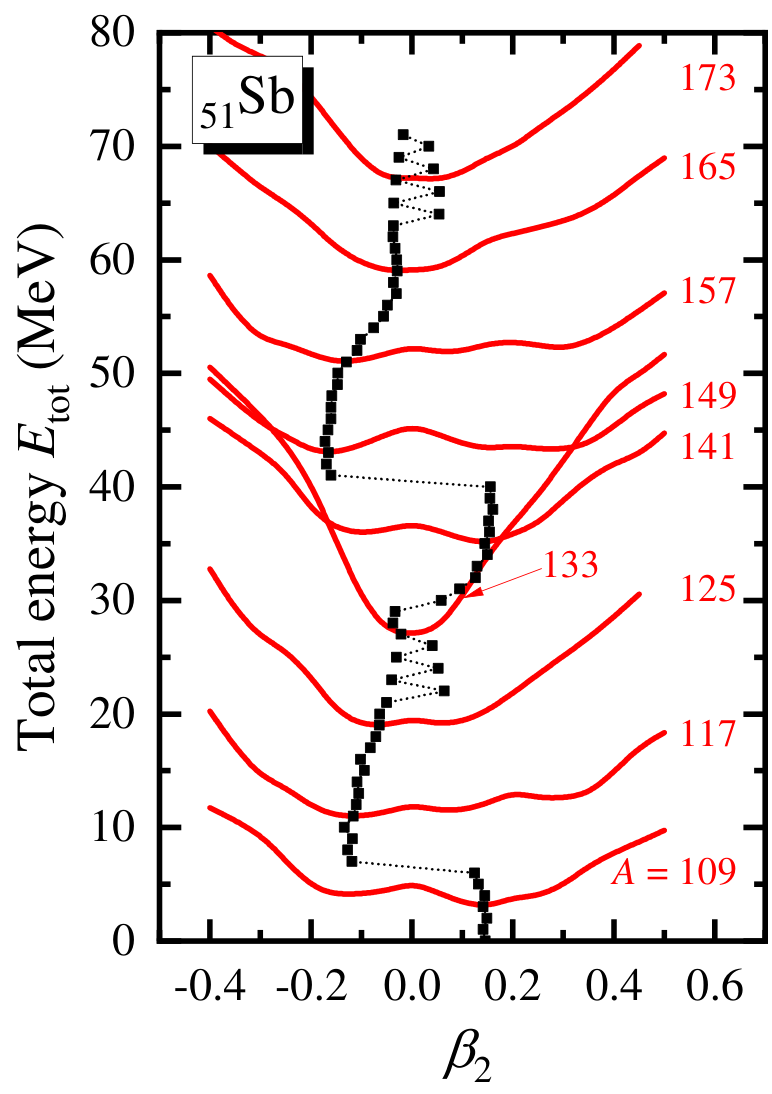 The PECs for odd-even 51Sb isotopes with ΔN = 8 are calculated. The PECs support the evolution of ground-state deformation. 

The deformation near a magic number is close to zero, while significant deformation appears at mid shell. There is no spherical 51Sb isotope, due to the blocking effect. 

The PECs for odd-odd isotopes are in progress.
(N=82)
2024/7/2
7th DRHBc Workshop
11
[Speaker Notes: N = 82: Proton block 7/2+]
Deformation:  51Sb   vs   52Te
The evolutions of deformation β2 for 51Sb and 52Te are similar. 











The β2 in 52Te is generally slightly larger than that in 51Sb. 
The sudden changes from prolate to oblate shape in 51Sb is earlier than those in 52Te.
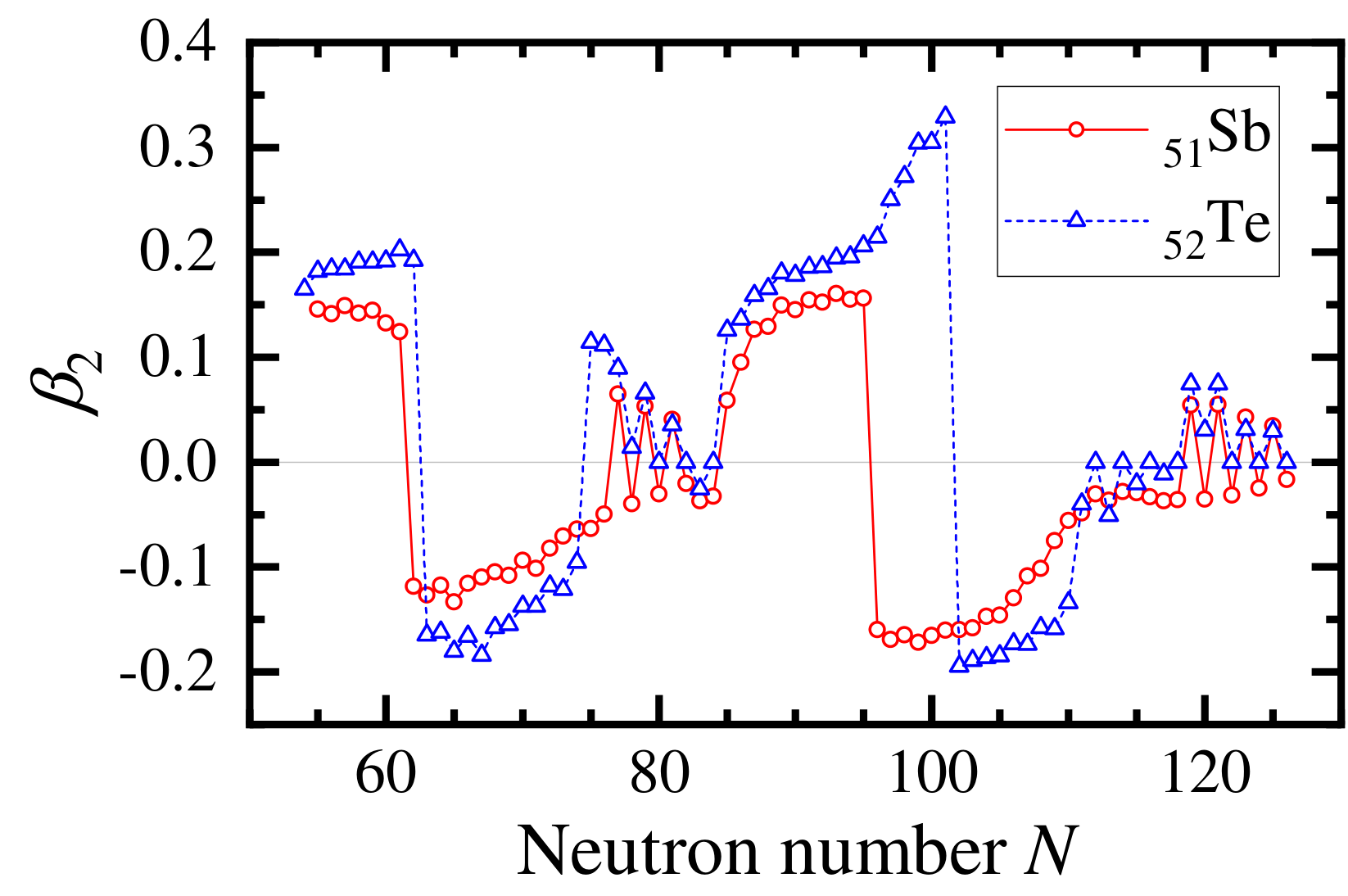 2024/7/2
7th DRHBc Workshop
12
PEC:  51Sb   vs   52Te
The evolutions of PECs for 51Sb and 52Te are similar.
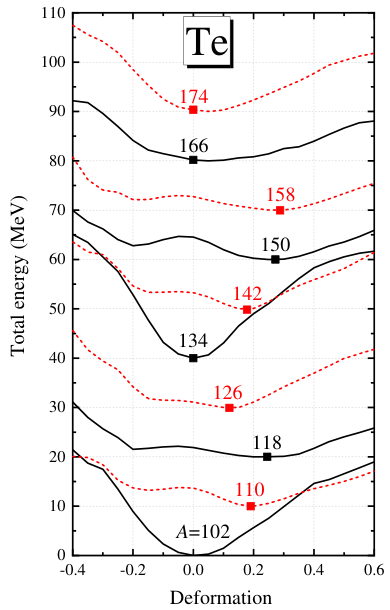 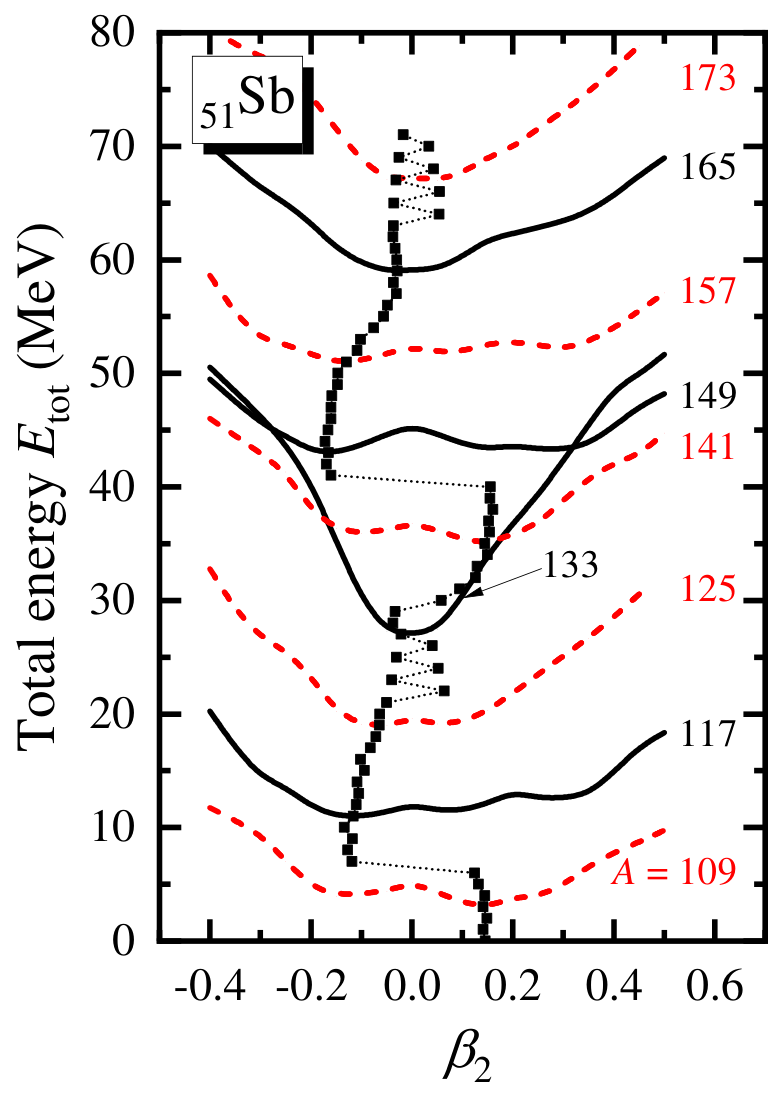 Taken from DRHBc Skype meeting, 2019
2024/7/2
7th DRHBc Workshop
13
PECs for 53I (Iodine)
The PECs for odd-even 53I isotopes with ΔN = 8 support the evolution of ground-state deformation. 


Near a magic number, β2 is close to zero. At mid shell, significant deformation appears. There is no spherical 53I isotope, due to the blocking effect.
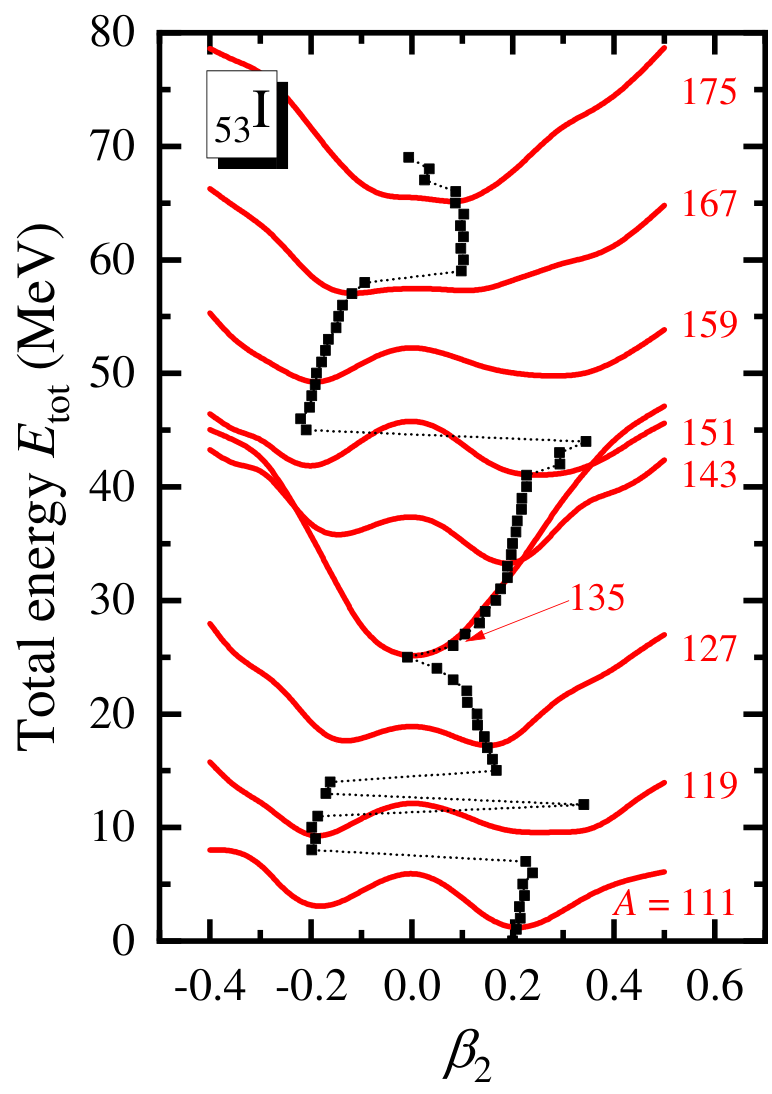 (N=82)
2024/7/2
7th DRHBc Workshop
14
PECs for 55Cs (Cesium) and 59Pr (Praseodymium)
The evolutions of PECs are similar with those of 51Sb and 53I.
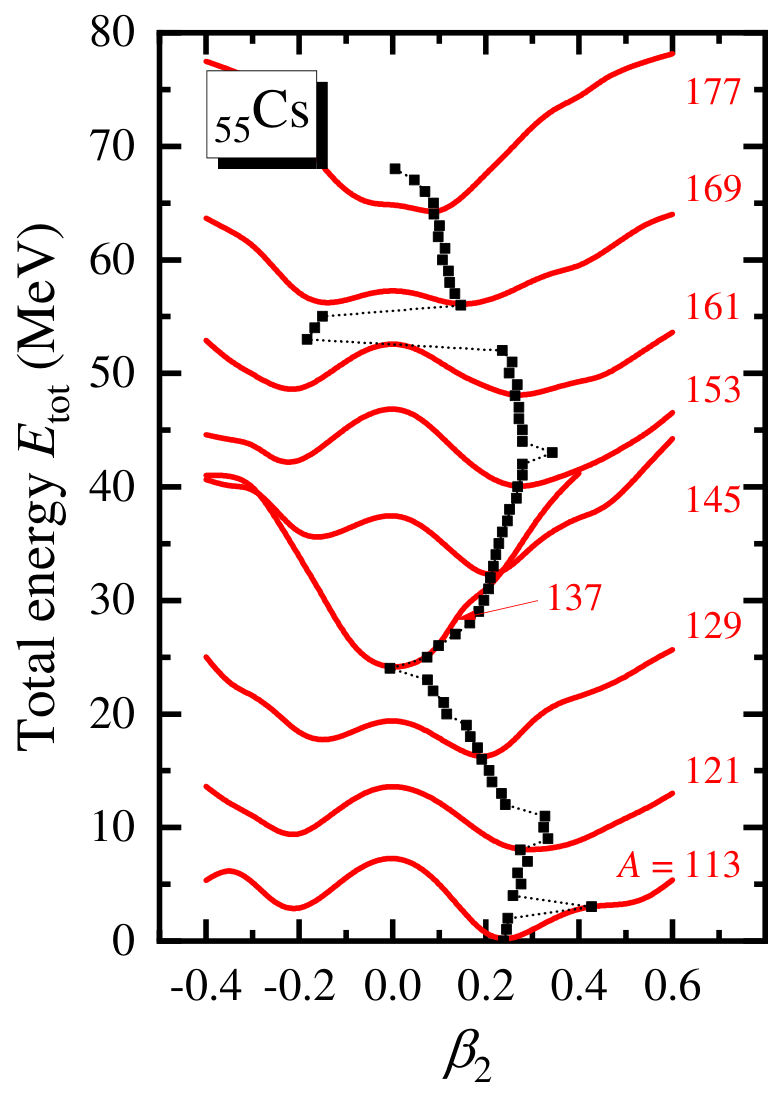 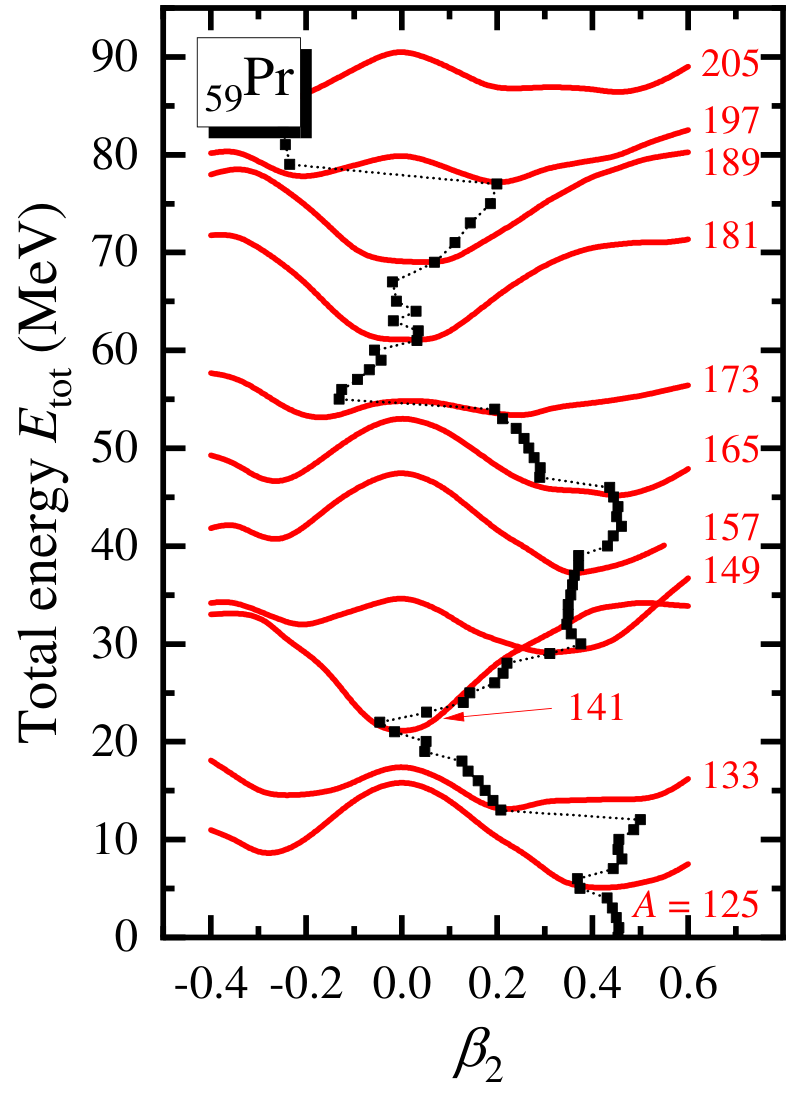 (N=82)
(N=82)
(N=82)
2024/7/2
7th DRHBc Workshop
15
PECs for 57La (Lanthanum)
Results provided by Dr. X.-H. Fan
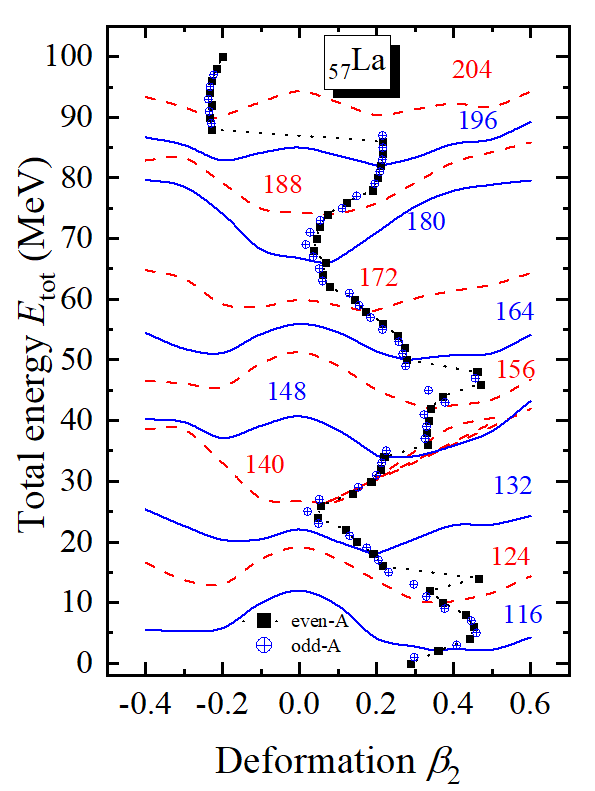 The PECs for odd-odd 57La isotopes with ΔN = 8 are calculated. 

The results support the evolution of ground-state deformation. 


The PEC is very useful in examining the ground-state deformations.
(N=83)
2024/7/2
7th DRHBc Workshop
16
Outline
Introduction

 Progress in 51 ≤ Z ≤ 60 (G5)

 Progress in 124 ≤ Z ≤ 126 (G13)
Numerical details
Ground-state properties
Magic numbers

 Summary
Collaborators:  Lang Liu (JNU)
2024/7/2
7th DRHBc Workshop
17
Numerical details
Nuclides:  126Ubh even-even isotopes
Version:     Code_DRHBc_202405
Box size:     Rbox = 20 fm
Mesh size:     Δr = 0.1 fm
Energy cutoff:    Ecut = 300 MeV
Angular momentum cutoff:    Jmax = 23/2 ћ
Legendre expansion order:     λmax = 10
Relativistic density functional:      PC-PK1
Pairing strength:      -325 MeV fm3
DRHBc Mass Table Collaboration, PRC 102, 024314 (2020)
DRHBc Mass Table Collaboration, PRC 106, 014316 (2022)
2024/7/2
7th DRHBc Workshop
18
Binding energy
The binding energy per nucleon B/A decreases monotonically. 













The largest B/A appears at the proton drip line.
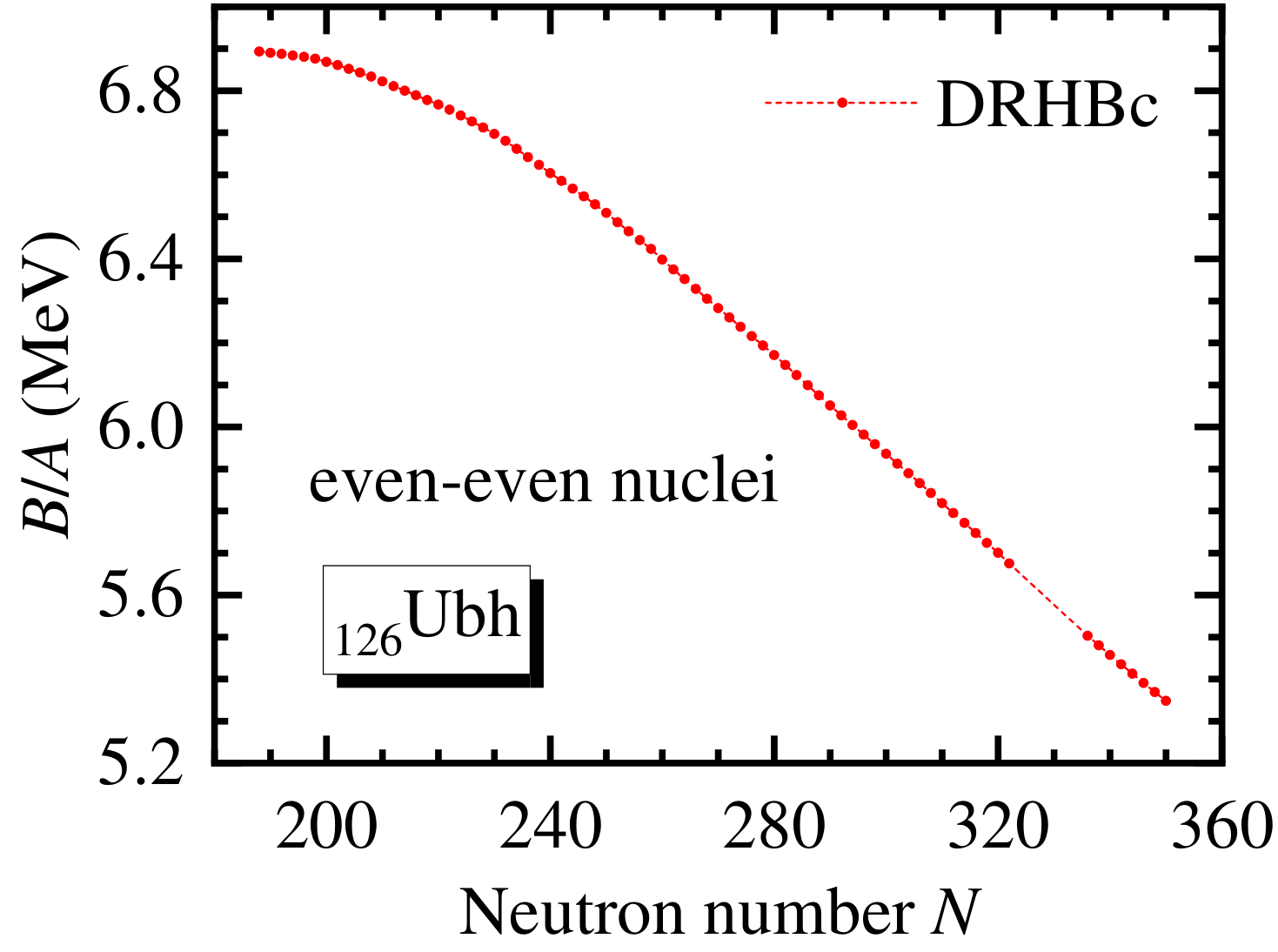 Comparison:  B/A for 60Nd













Taken from PRC 102, 024314 (2020)
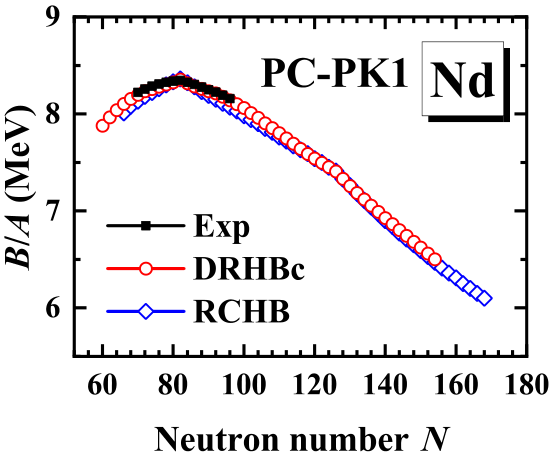 See Xin-Hui Wu’s talk (G16)
2024/7/2
7th DRHBc Workshop
19
Two-neutron separation energy S2n
The evolution of S2n is generally smooth, with several sudden changes related to the deformation and shell effects. 











Beyond the “primary” two-neutron drip line N = 322, some nuclei are bound nuclei or multi-neutron emitters.
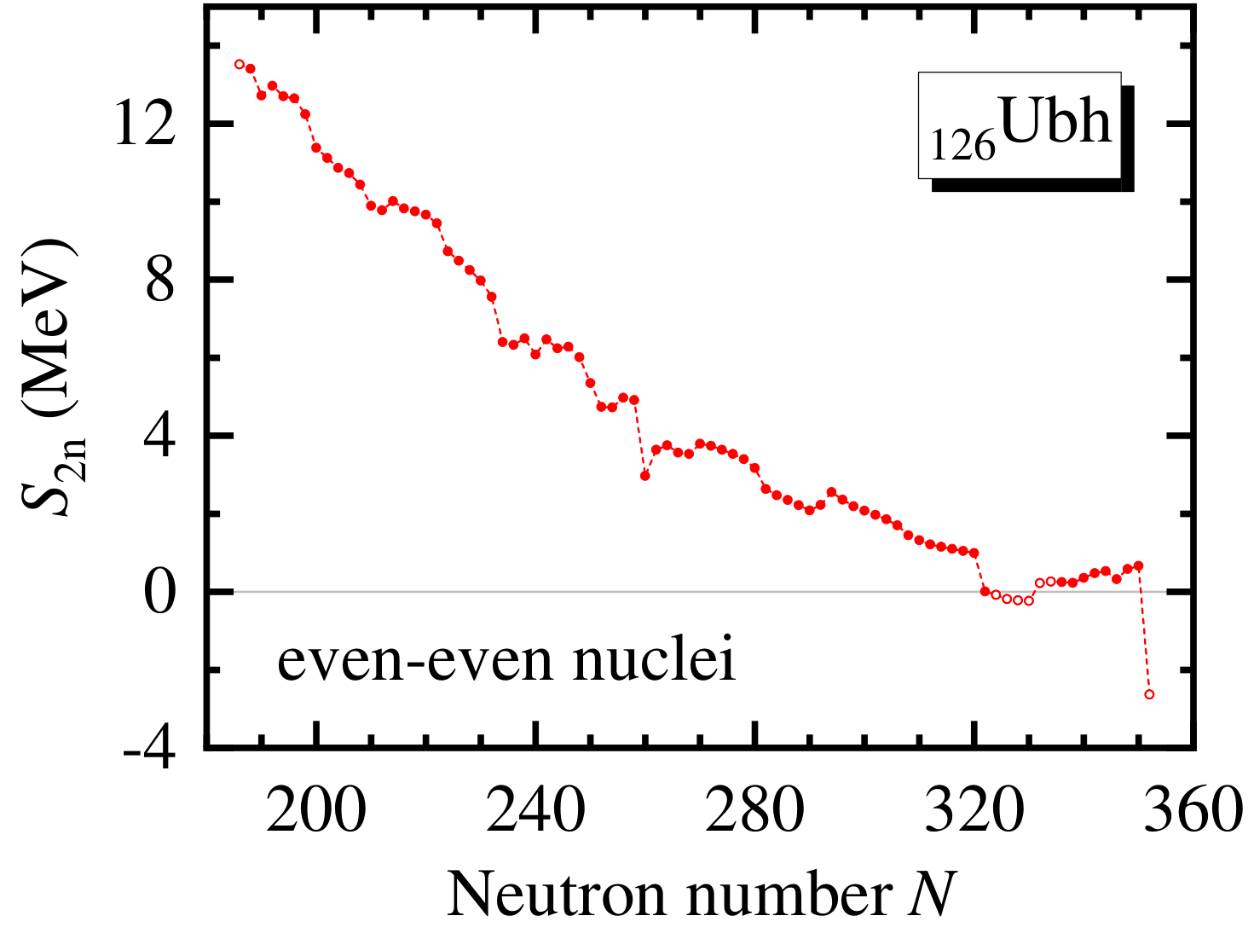 PRC 104, L021301 (2021) ; PRC 104, 024331 (2021); CPC 45, 101001 (2021)
2024/7/2
7th DRHBc Workshop
20
Fermi energies λ
According to S2n, λn and λp, the proton and two-neutron drip lines are at N = 188 and 322, respectively. Some bound nuclei are located within N = 336 to 350.
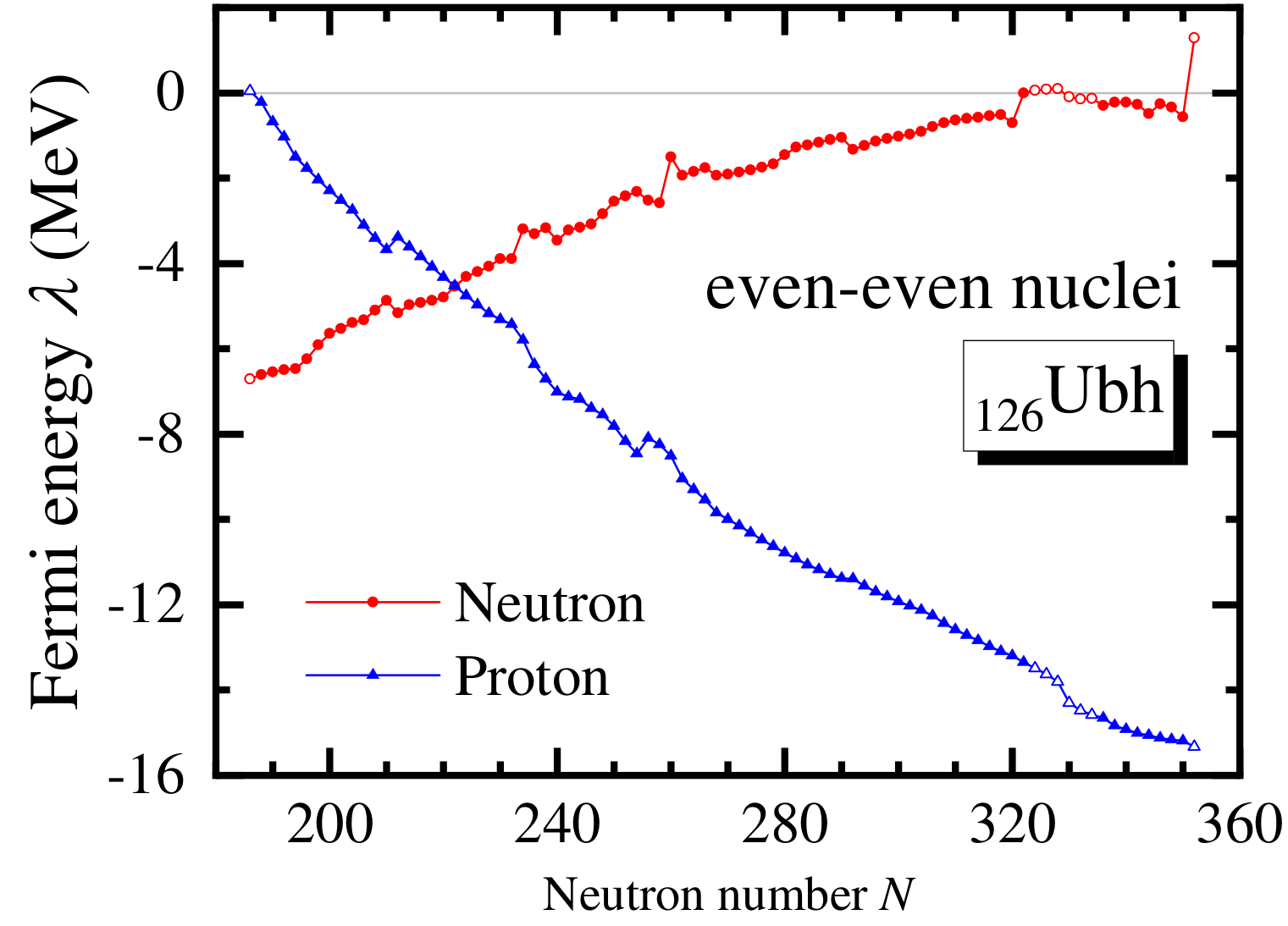 2024/7/2
7th DRHBc Workshop
21
Quadrupole deformation  β2
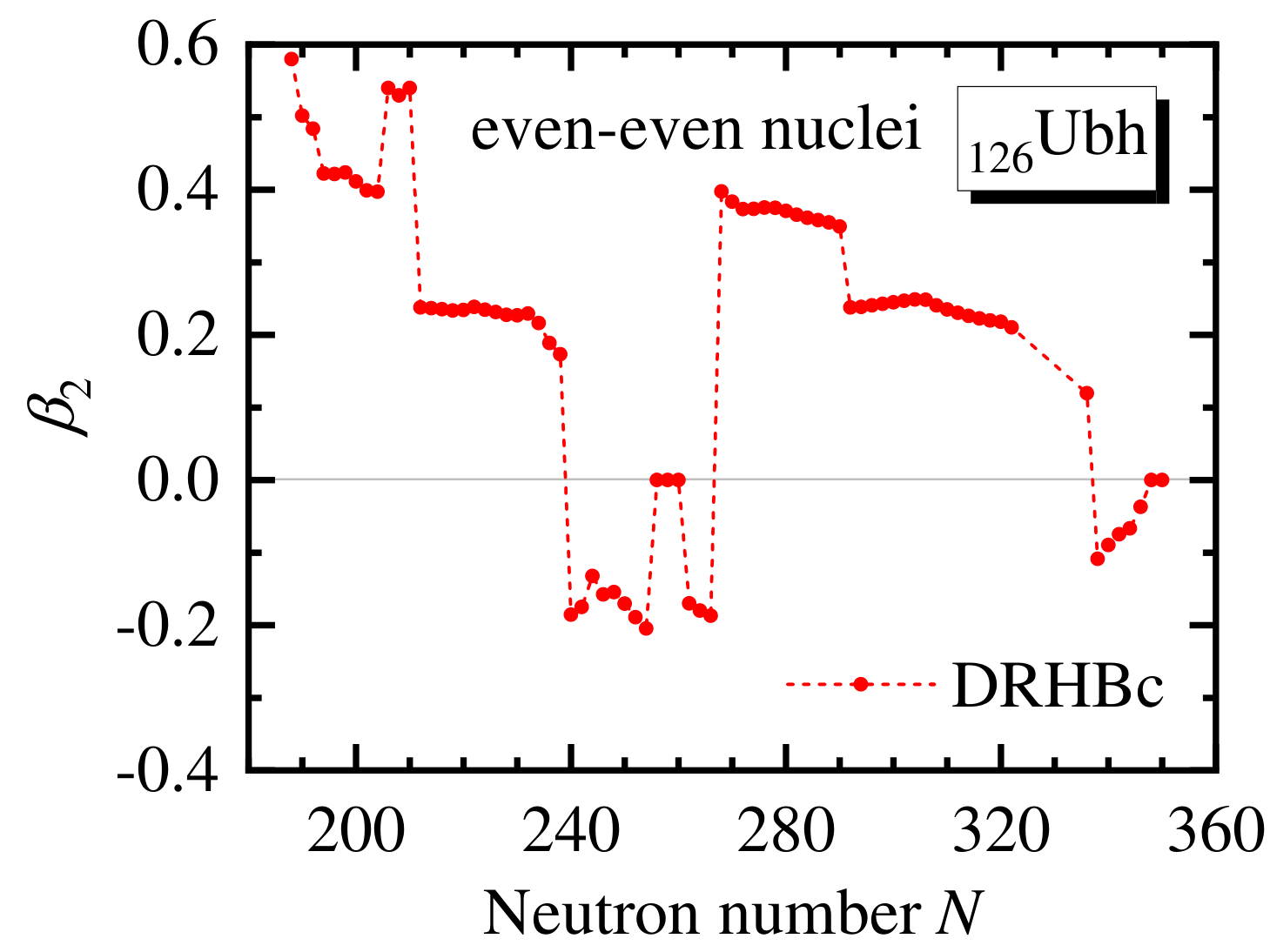 Sudden changes of β2 occur near N = 208, 240, 258, 268, 292 and 338. 
Outlook: Comparison with the RCHB results, to study the influence of deformation effects on dripline locations.
2024/7/2
7th DRHBc Workshop
22
Rms radii
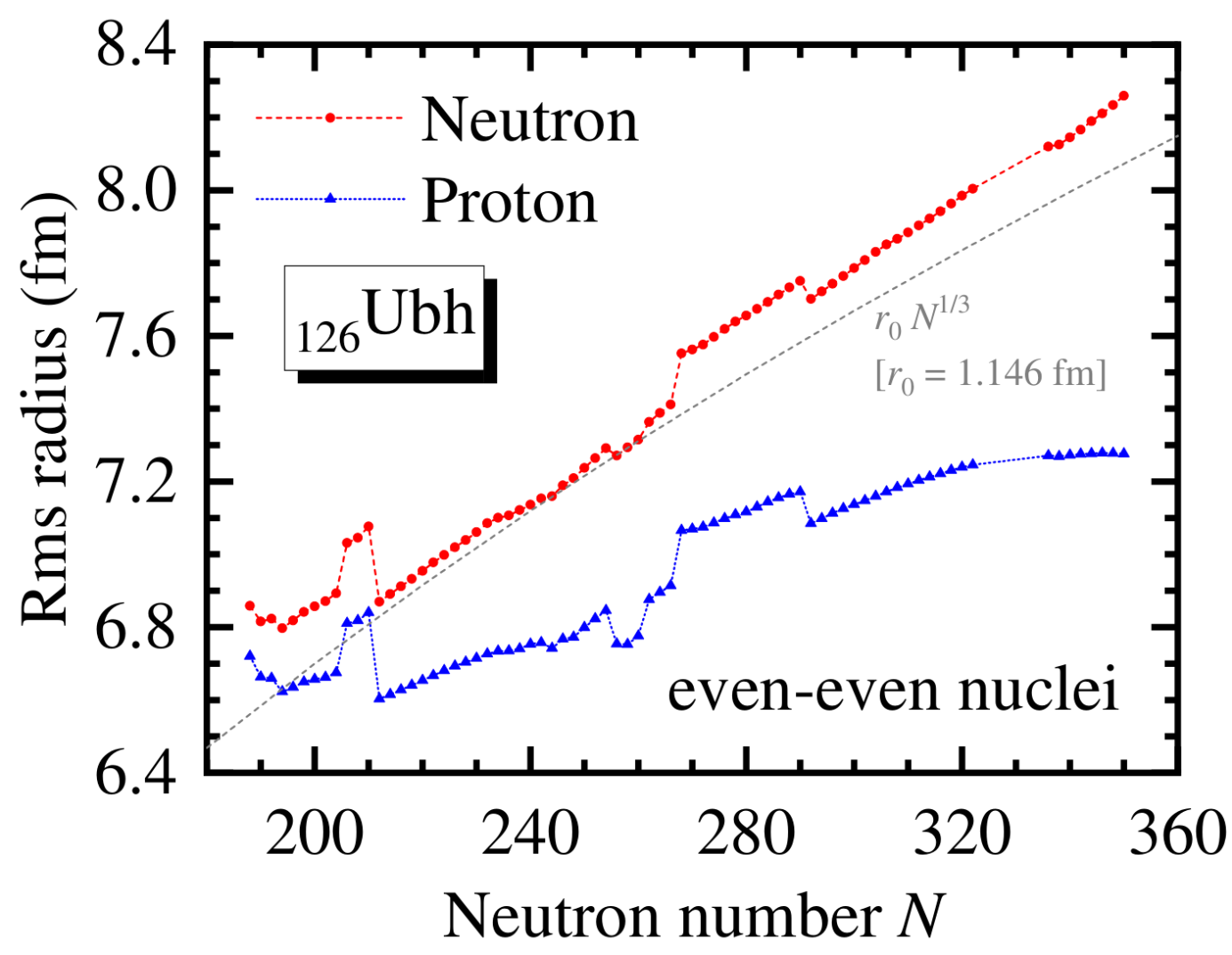 The evolution of neutron rms radius can be roughly described by the empirical formula r0N1/3. 
The deformation plays an important role in the rms radii.
2024/7/2
7th DRHBc Workshop
23
Pairing energies  Epair
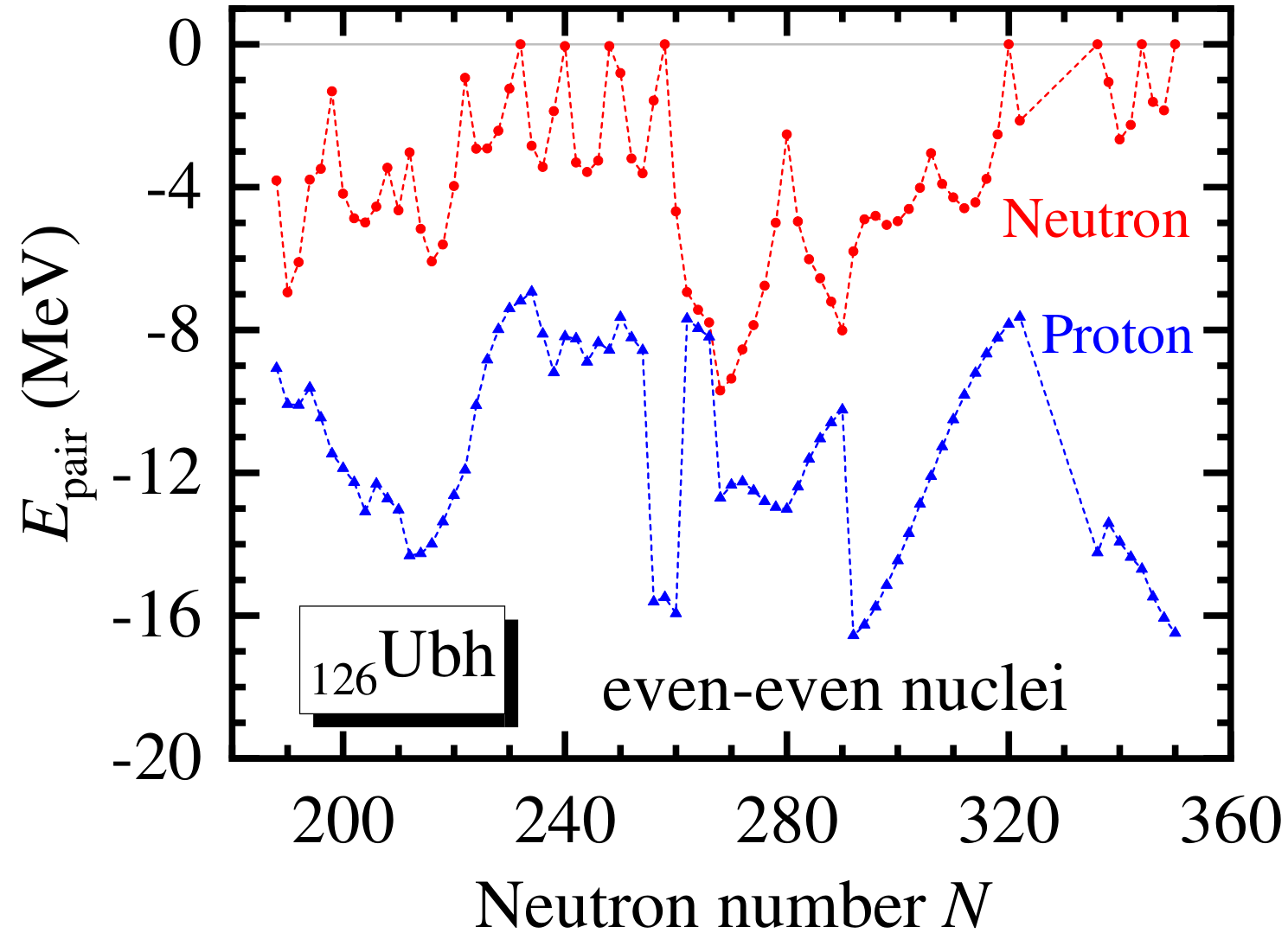 For even-even 126Ubh isotopes, staggering patterns occur, which is a possible indication of shell structure. 
Epair,n vanishes at N = 232, 258, 320, 336, 344, 350. —— Possible neutron magic numbers in superheavy region
Zhang, et al., NPA 753, 106 (2005)
2024/7/2
7th DRHBc Workshop
24
Two-neutron gap
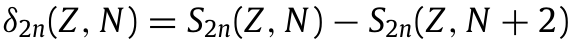 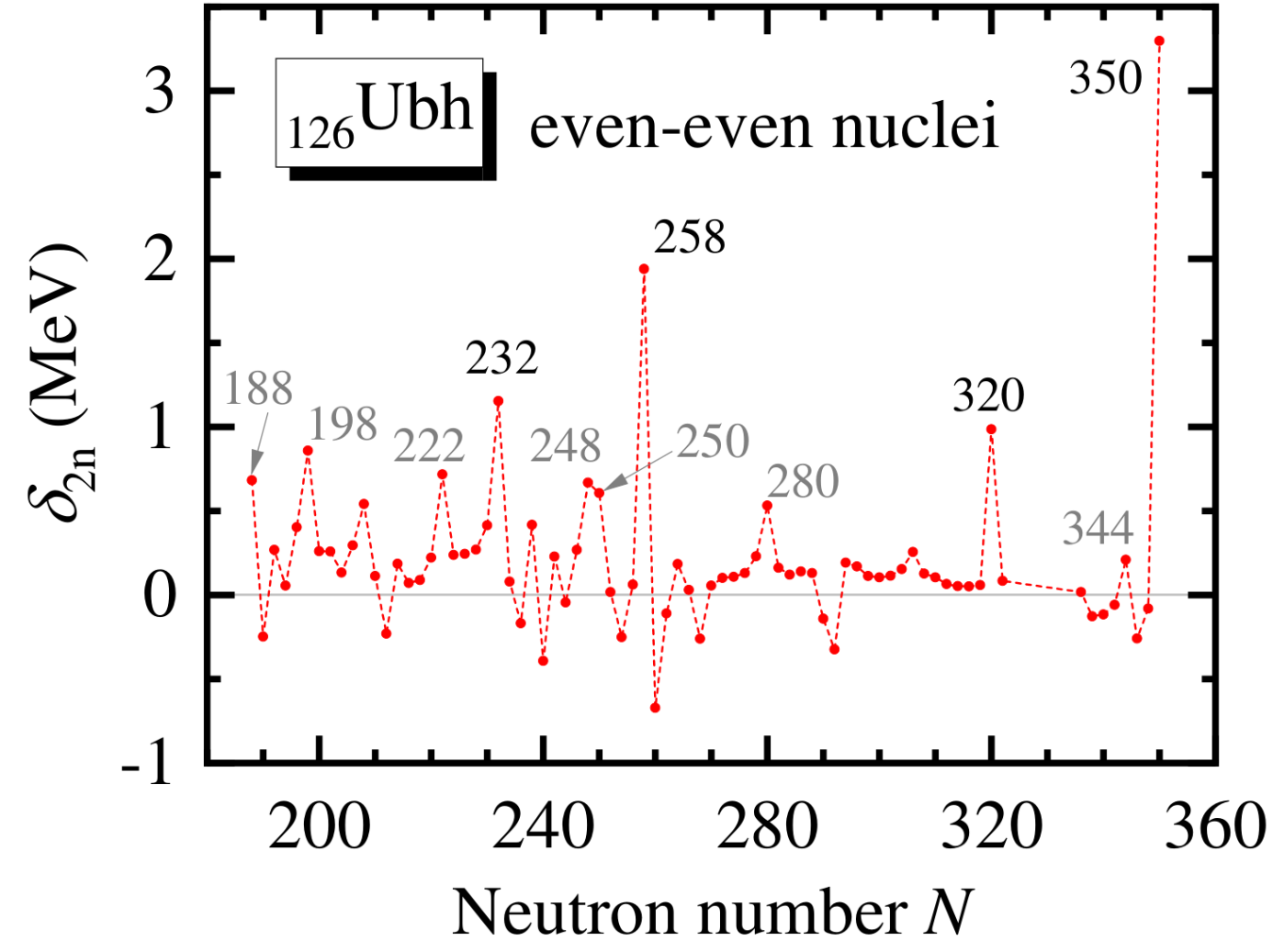 Epair,n vanishes at: N = 232, 258, 320, 336, 344, 350.
Most of them correspond to peaks of δ2n. 
N = 336 corresponds to the sudden change of β2.
2024/7/2
7th DRHBc Workshop
25
Neutron magic number: N = 258?
A gap appears at N = 258. 258 is still a neutron magic number for 126Ubh isotopic chain. 

The k17/2 level is lower than k15/2 for more than 5 MeV, and also lower than many negative-parity levels. —— Strong spin-orbital splitting. 

The N = 258 gap is less than 2 MeV, which is not as large as those in lighter regions.
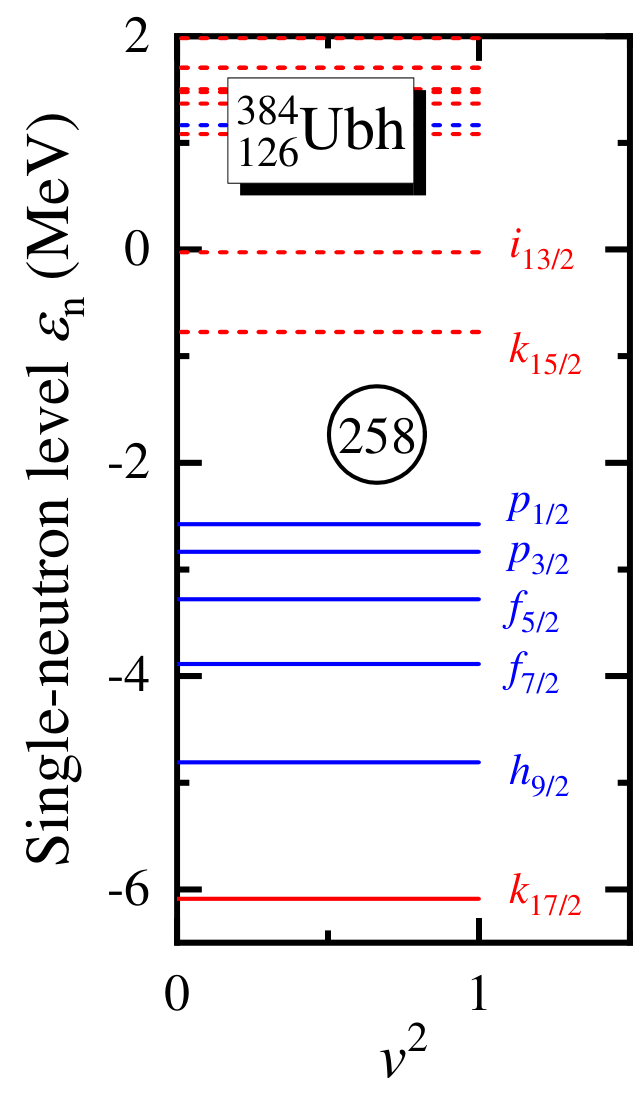 G5-G6:   Pan, et al., PRC 104, 024331 (2021) 
G9-G10: Zhang, et al., PRC 104, L021301 (2021)
2024/7/2
7th DRHBc Workshop
26
Neutron magic number: N = 258?
For the isotones with Z ≥ 128, N = 258 is no longer spherical. —— Disappearance of magic number 258.
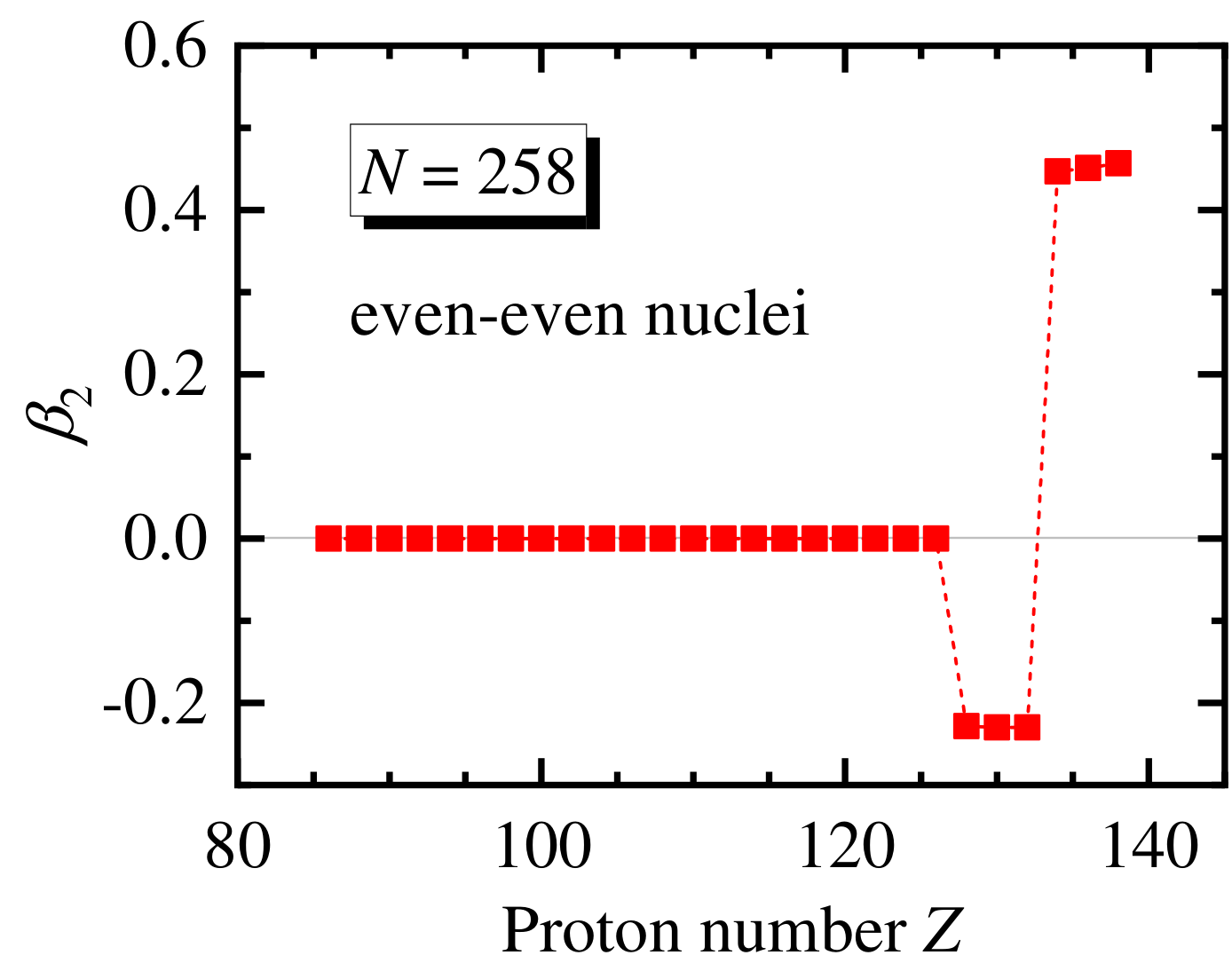 See Xin-Hui Wu’s talk (G16)
2024/7/2
7th DRHBc Workshop
27
Neutron magic number: N = 350?
According to simple shell structure from a harmonic oscillator potential and spin-orbital splitting, the next magic number is expected to be 350. 476Ubh350 is the last bound Ubh isotope, with spherical shape and a large δ2n.

A large gap appears at N = 350. (~ 4 MeV)

N = 350 is a neutron magic number, which is also supported by the results in 136Uth.
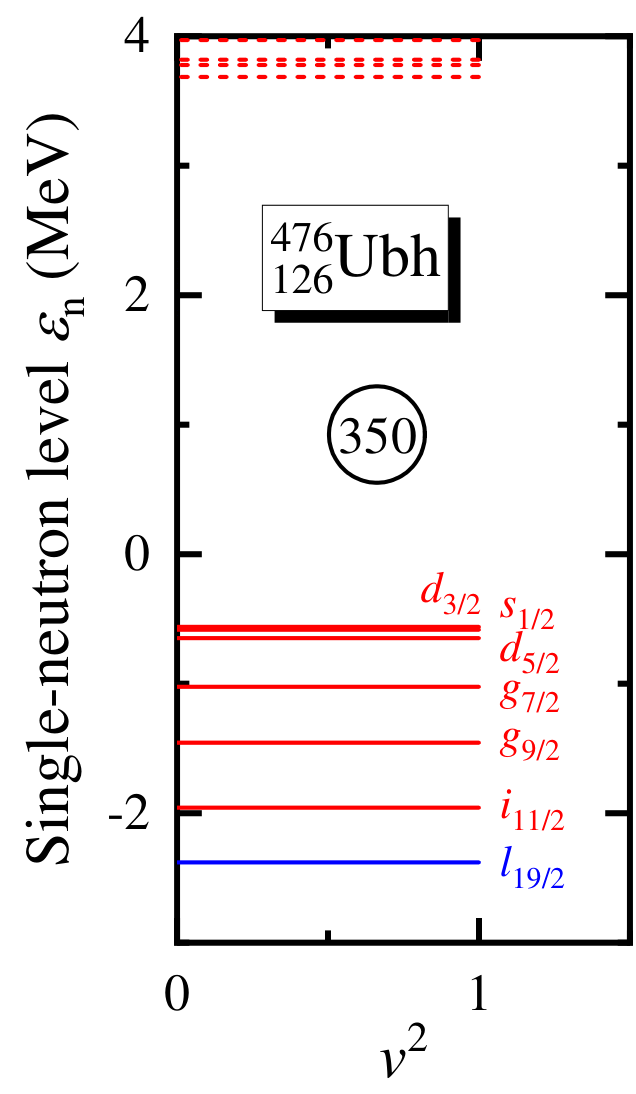 See Xin-Hui Wu’s talk (G16)
2024/7/2
7th DRHBc Workshop
28
Proton magic number: Z = 126?
126 is a neutron magic number, but not widely accepted as a proton magic number. Based on the RCHB theory, the super-heavy proton magic numbers were predicted as Z = 120, 132, and 138. 


In the DRHBc calculations, the proton pairing energy for even-even 126Ubh isotopes is never zero. 

The single-proton levels show that 126 is not a proton magic number.
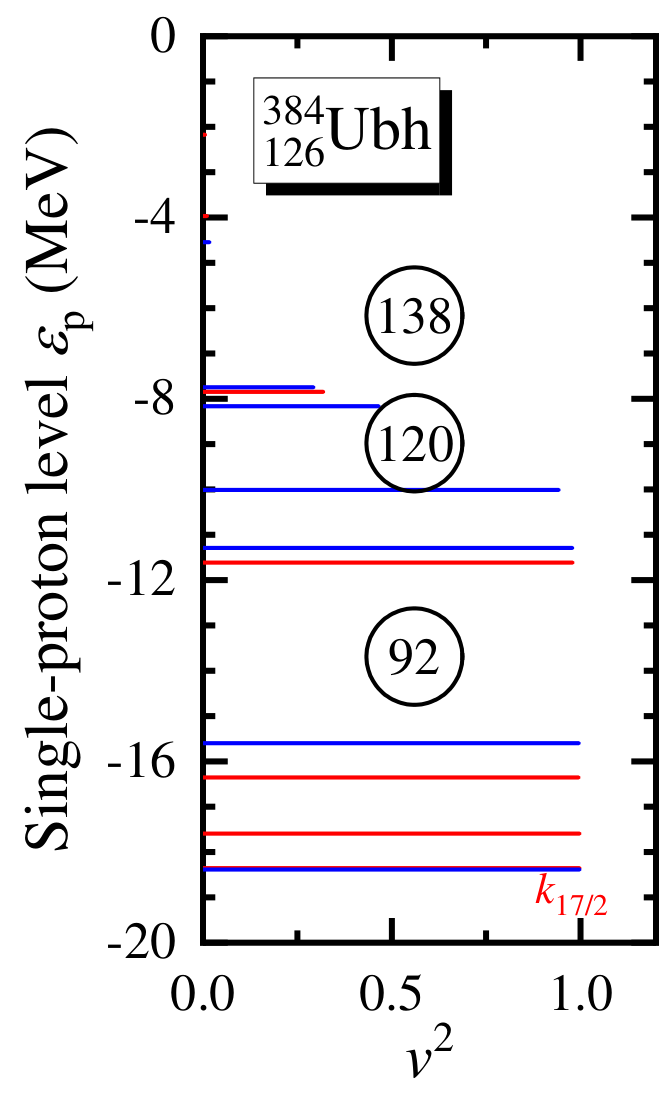 Zhang et al., NPA 753, 106 (2005)
Zhang, et al., NPA 753, 106 (2005)
2024/7/2
7th DRHBc Workshop
29
Outline
Introduction

 Progress in 51 ≤ Z ≤ 60 (G5)

 Progress in 124 ≤ Z ≤ 126 (G13)

 Summary
2024/7/2
7th DRHBc Workshop
30
Summary
Constrained DRHBc calculations are performed for the odd-Z nuclei with 51 ≤ Z ≤ 59. The DRHBc mass table results on the evolutions of ground-state deformation are examined. 

The ground-state properties of even-even 126Ubh nuclei are obtained based on DRHBc calculations . 
B/A decreases with N monotonically, showing differences from lighter nuclear region. 
The proton and two-neutron drip lines are predicted at N = 188 and 322, respectively, and bound nuclei are found beyond N = 322. 
N = 258 and 350 are predicted to be magic numbers in 126Ubh. N = 258 is not a magic number in heavier isotopic chains. 
Z = 126 is not a proton magic number.
2024/7/2
7th DRHBc Workshop
31
Outlook on superheavy nuclei
Further numerical checks to guarantee convergence, especially for the results at large deformations. 

Comparison between the DRHBc and RCHB results, to study the influence of the deformation effect. 

Investigation on the evolution of PECs. 

Estimation of half lives for α decay, β decay and fissions. 

……
2024/7/2
7th DRHBc Workshop
32
Thanks for your attention!
2024/7/2
7th DRHBc Workshop
33
Appendix
2024/7/2
7th DRHBc Workshop
34
Binding energies Eb
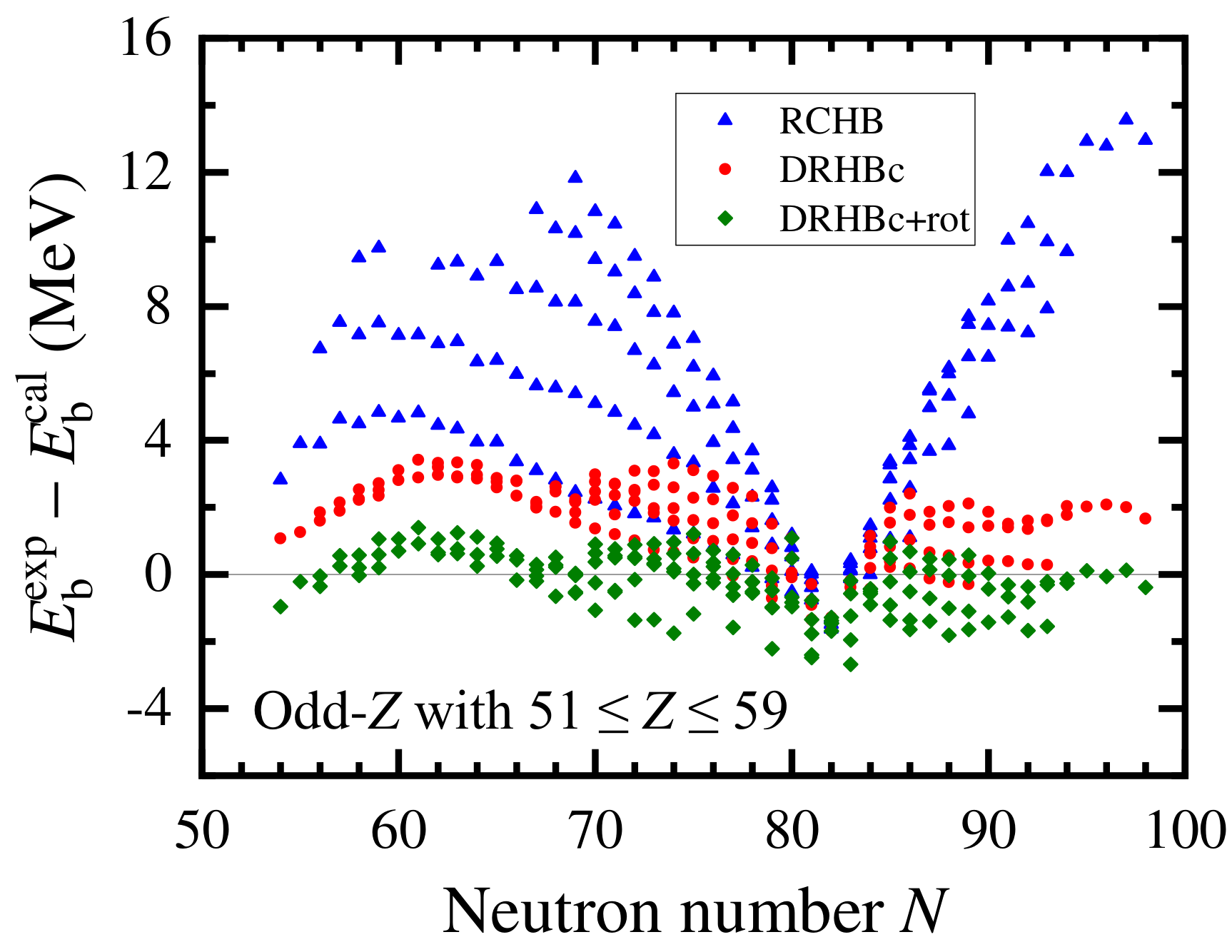 Exp: AME2020
The deformation effect can significantly improve the description on binding energy.
2024/7/2
7th DRHBc Workshop
35
Potential energy curves
The potential energy curves have been constructed to confirm the ground-state deformations.
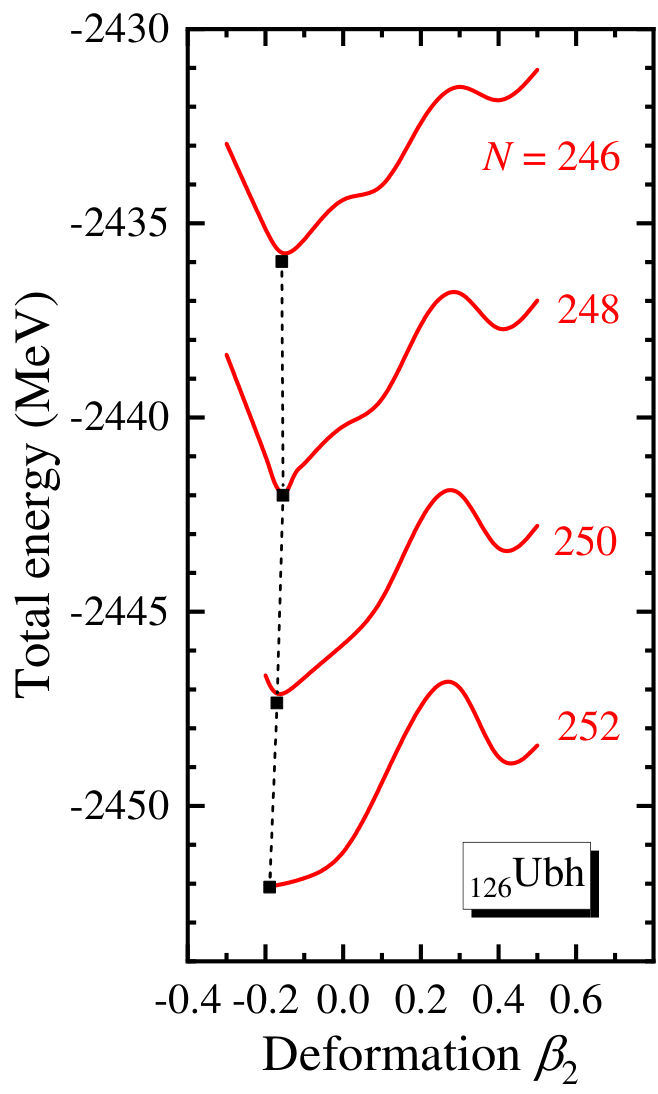 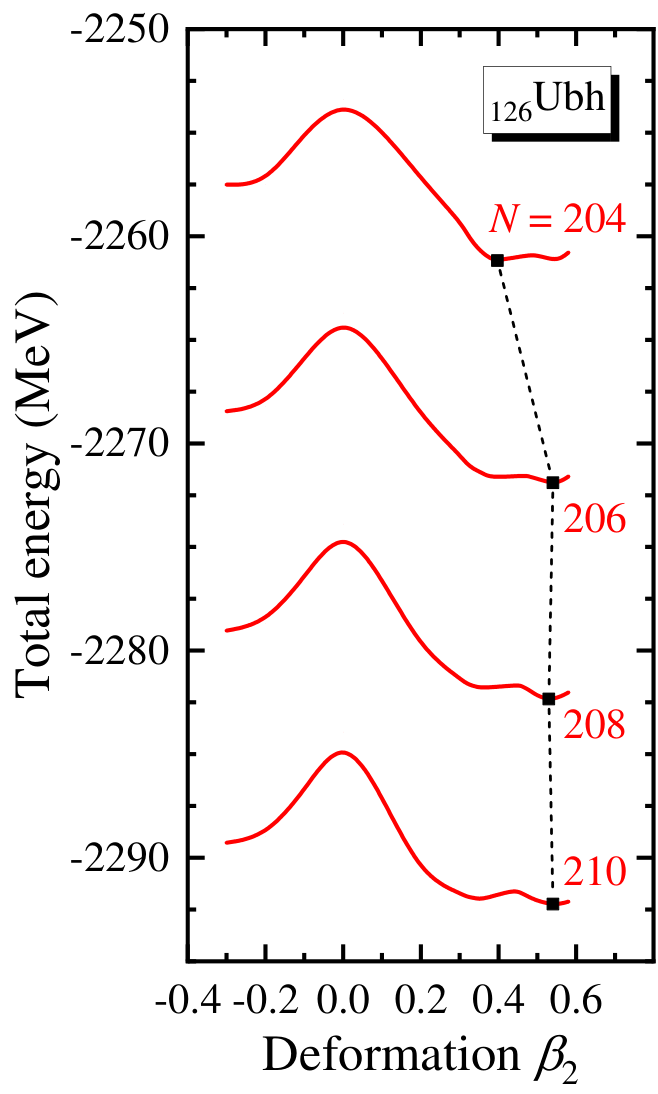 2024/7/2
7th DRHBc Workshop
36
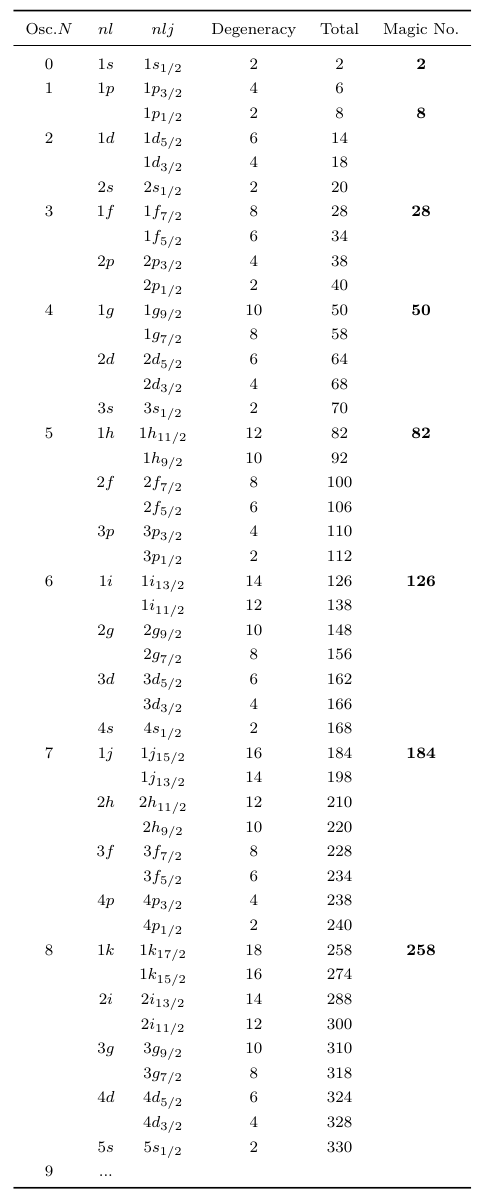 Traditional shell structure
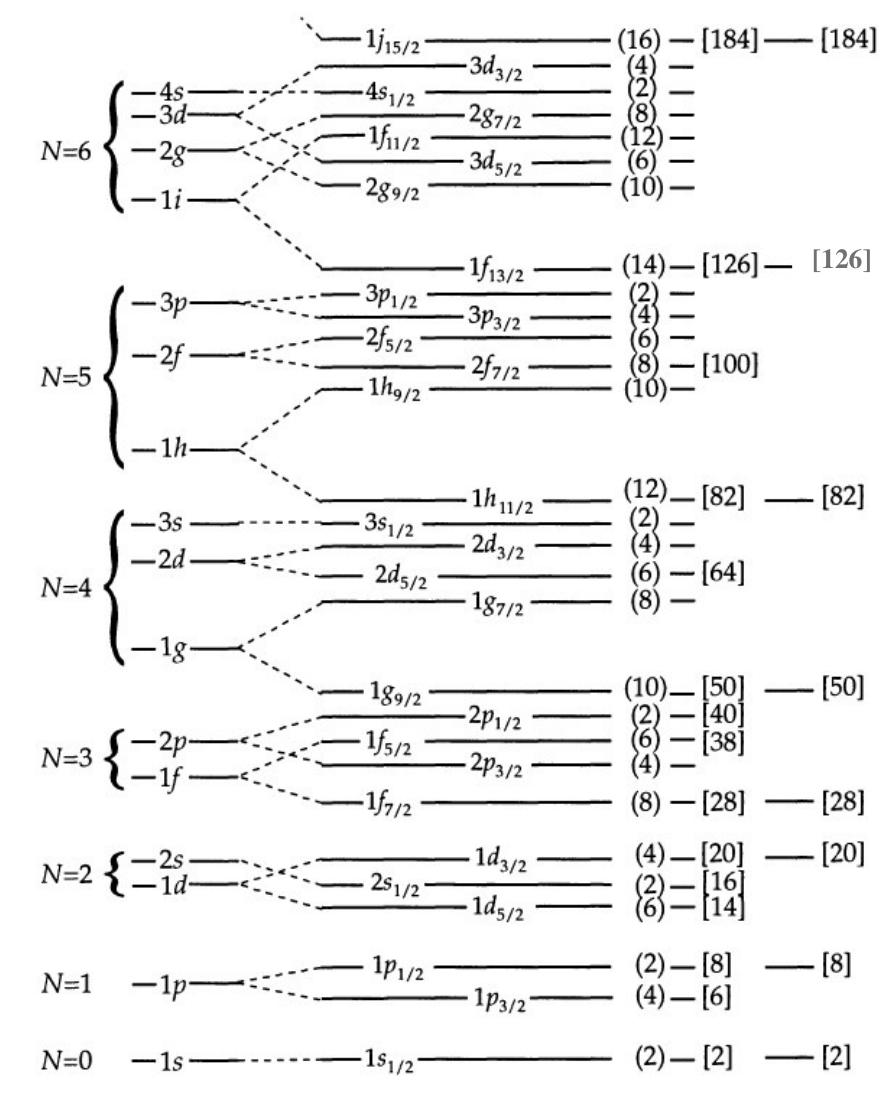 1l    1l19/2  20    350   350
2024/7/2
7th DRHBc Workshop
37